Demystifying Azure Developer CLI - a Swiss Army Knife for devs?
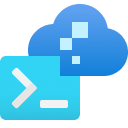 Kalle Marjokorpi 13.9.2023
Kalle Marjokorpi 13.9.2023
1
Demystifying Azure Developer CLI - a Swiss Army Knife for devs?
13.9.2023
Kalle Marjokorpi
.NET developer since 2002
10+ years experience of Azure
Focused on web development in Microsoft stack/technology
Consultant 12+ years, previously Innofactor
In-house software development 3+ years
Lead Architect at If Insurance
Blogging - kallemarjokorpi.fi
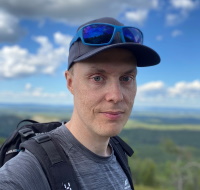 2
Demystifying Azure Developer CLI - a Swiss Army Knife for devs?
13.9.2023
Overview
Yet another CLI - What is the Azure Developer CLI? (10min)
DEMO: AZDify your existing project (20min)
Sample application landscape
Needed application configuration changes
Typical AZD commands
(CI/CD Pipeline)
(Event Hooks)
Key takeaways
Questions
3
Demystifying Azure Developer CLI - a Swiss Army Knife for devs?
13.9.2023
Azure Developer CLI focuses on the developer workflow
Provides capabilities to build apps faster, easier, more secure, and smarter to Azure Cloud
Single tool that helps in multiple steps in developer workflow (from idea to cloud)
Scaffold elements of IaC and pipeline artifacts. Simplify deployment pipelines.
Fast delivery from the local environment to the cloud
Reusability (templating)
Open source, MS, and community-driven
Easy to use and learn
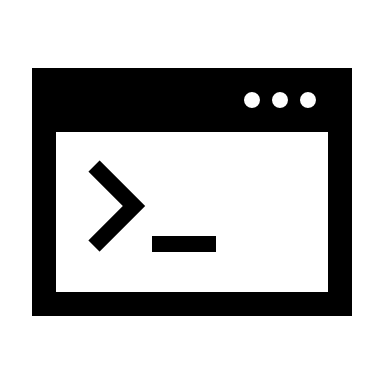 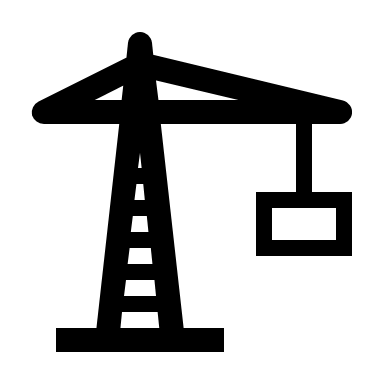 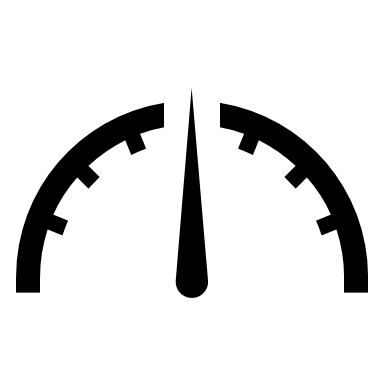 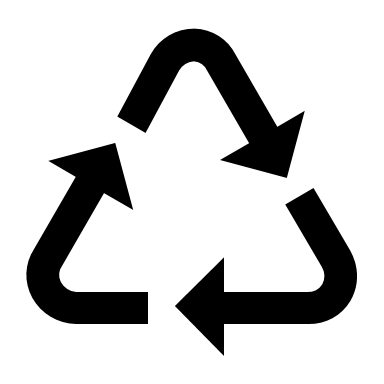 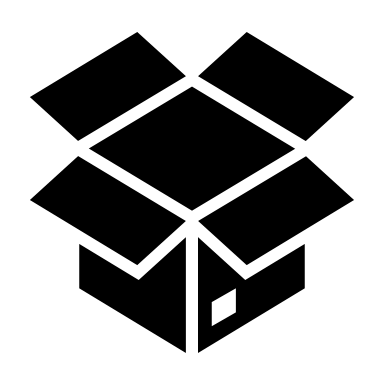 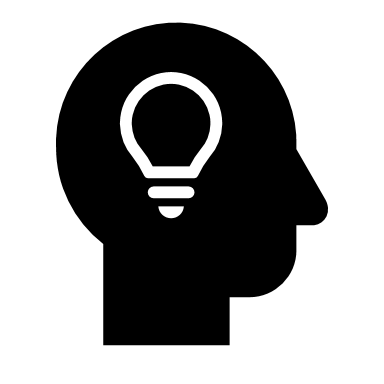 Faster way to build apps to Azure Cloud
azd focuses on the developer workflow. Apart from provisioning/managing Azure resources, azd helps to stitch cloud components, local development configuration, and pipeline automation together into a complete solution.
4
Demystifying Azure Developer CLI - a Swiss Army Knife for devs?
13.9.2023
AZ CLI vs. AZD CLI
They look similar but have a different focus.
Azure CLI (aka. AZ CLI)
Comprehensive support for managing Azure infrastructure and resources
Azure Developer CLI (aka. AZD CLI)
Focus on making infra provision and application deployment more straightforward
No capabilities to manage Azure resources
Automation capabilities for IaC and CI/CD
5
Demystifying Azure Developer CLI - a Swiss Army Knife for devs?
13.9.2023
Infrastructure as Code
Application deployment
Configuration Management
AZD in Developer workflow
azd up
azd deploy
azd provision
Explore
Evaluate
Source Code
Version Control
azd template
CODE
DEPLOY
RELEASE
PLAN
OPS
DEV
Development
Automation
BUILD
OPERATE
azd init
azd env
RELEASE
PLAN
azd pipeline
azd up
az down
azd deploy
azd provision
MONITOR
TEST
azd monitor
Quality
Continuous Integration/ Continuous Delivery or Deployment (CI/CD)
Dashboards
Logging
[Speaker Notes: Azure Developer CLI reference | Microsoft Learn

azd auth: Authenticate with Azure.
azd config: Manage azd configurations (ex: default Azure subscription, location).
azd deploy: Deploy the application's code to Azure.
azd down: Delete Azure resources for an application.
azd env: Manage environments.
azd init: Initialize a new application.
azd monitor: Monitor a deployed application. (Beta)
azd package: Packages the application's code to be deployed to Azure. (Beta)
azd pipeline: Manage and configure your deployment pipelines. (Beta)
azd provision: Provision the Azure resources for an application.
azd restore: Restores the application's dependencies. (Beta)
azd template: Find and view template details. (Beta)
azd up: Provision Azure resources, and deploy your project with a single command.
azd version: Print the version number of Azure Developer CLI.]
Combination of different tooling
CLI capabilities
AZD CLI
Scaffolding logic
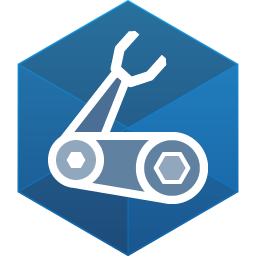 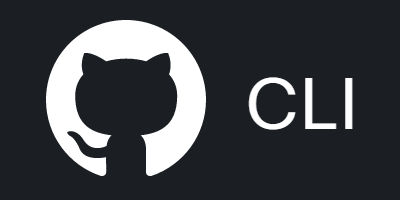 GitHub CLI
Bicep CLI
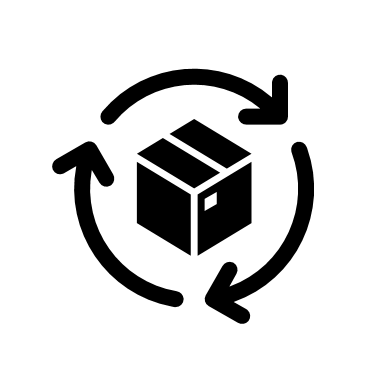 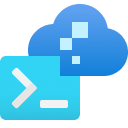 =
+
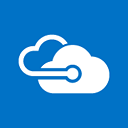 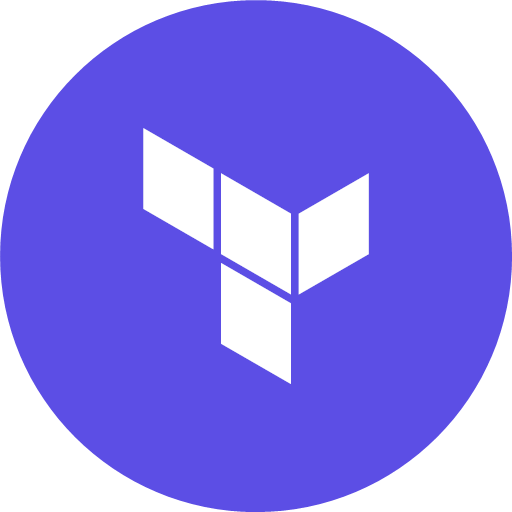 Azure CLI
Terraform CLI
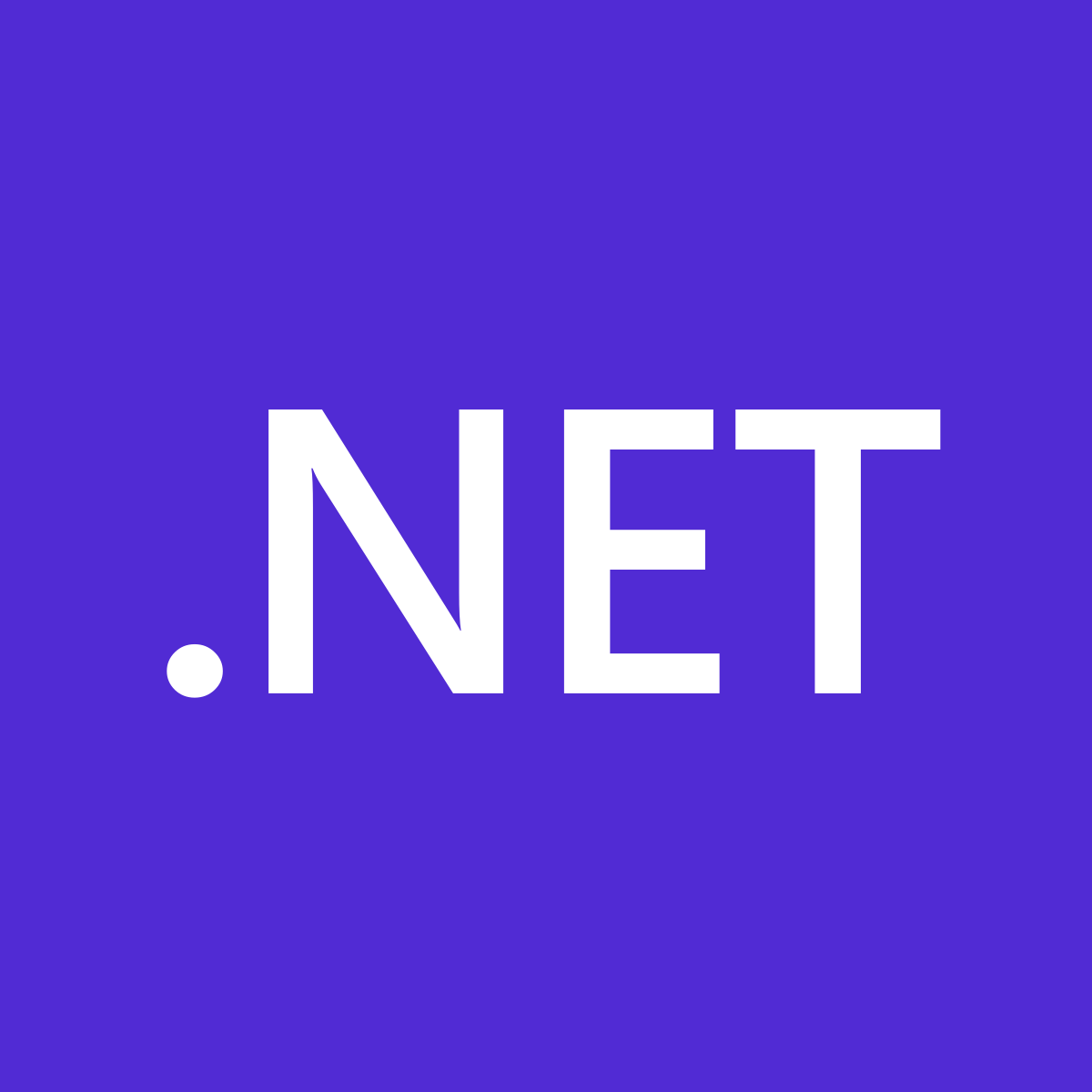 .NET CLI
How to deploy an Application and Infra to Azure?
az bicep generate-params –file
az loginaz account set az deployment sub createdotnet publishaz webapp deployment source config-zip
AZD CLI
Dotnet CLI + Bicep CLI + Azure CLI
azd init
azd auth login
azd up
SAMPLE
SAMPLE
7
Demystifying Azure Developer CLI - a Swiss Army Knife for devs?
13.9.2023
Tooling and support
Azure Cloud
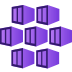 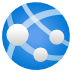 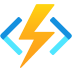 Kubernetes Service (beta)
Functions Apps
App Service
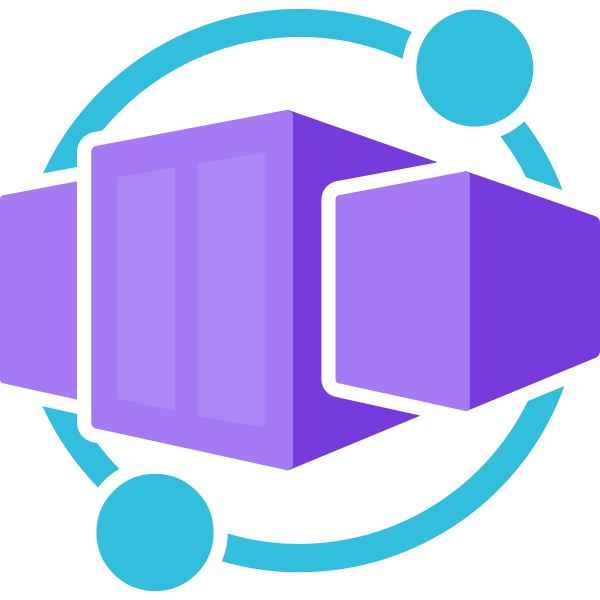 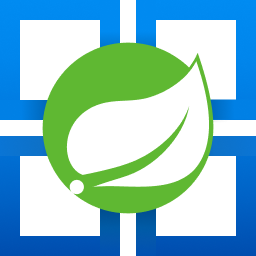 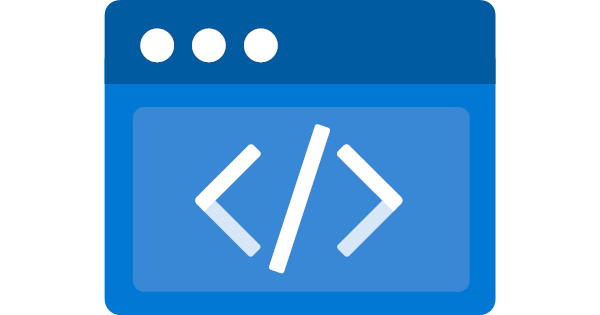 Spring Apps
Container Apps (beta)
Static Web Apps
Programming languages
Continuous delivery
IaC Providers
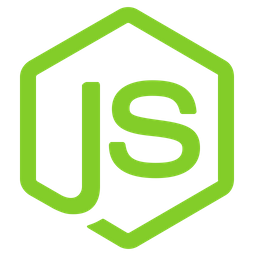 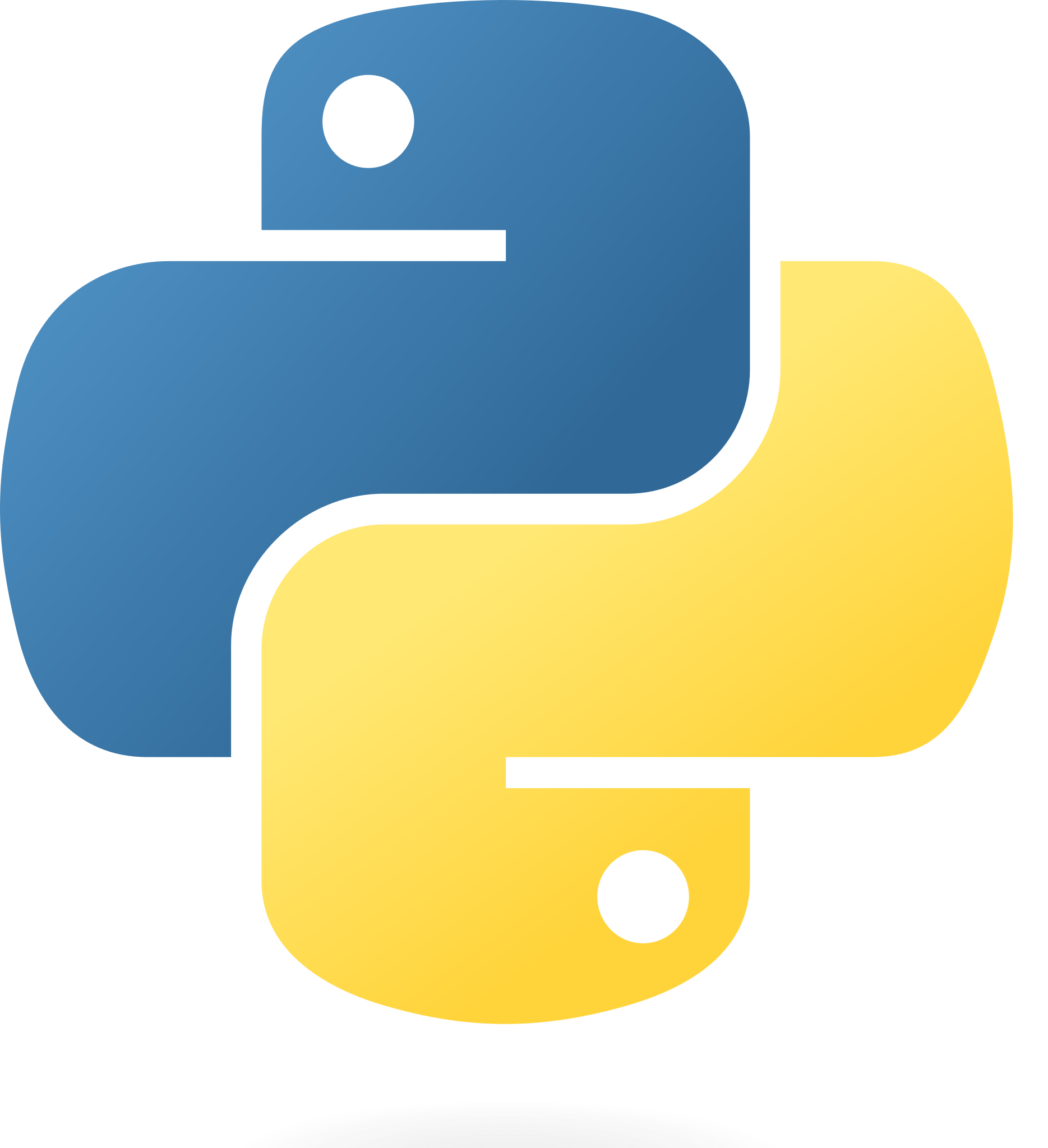 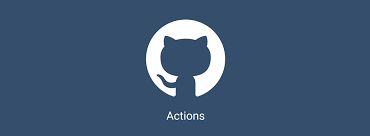 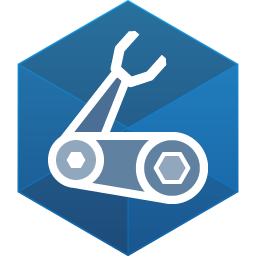 Python
Nodejs
Bicep
GitHub Actions (YAML)
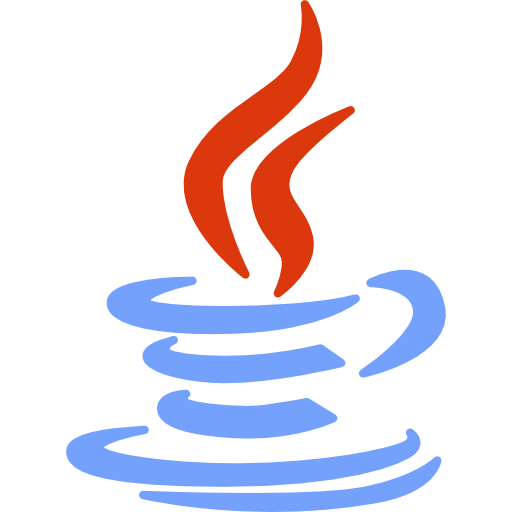 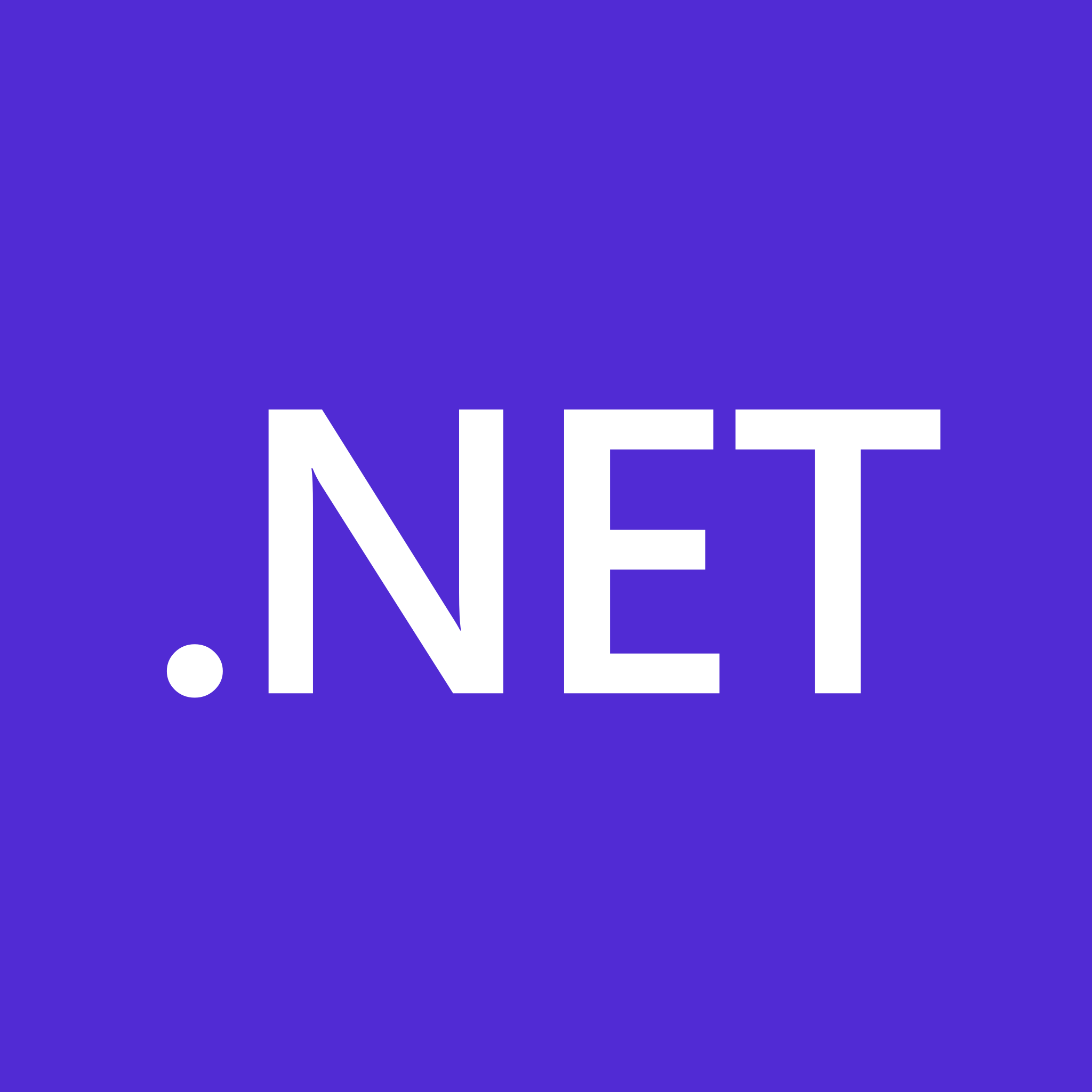 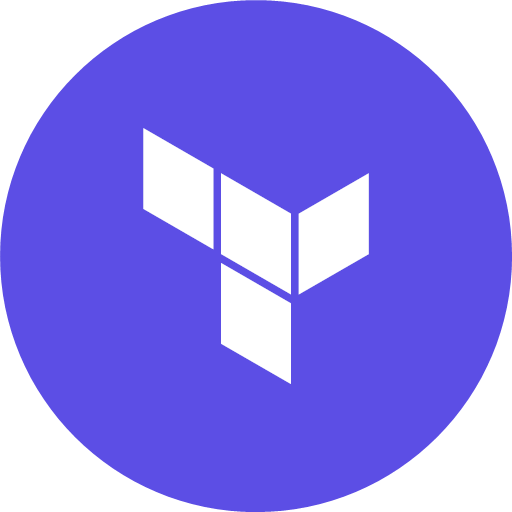 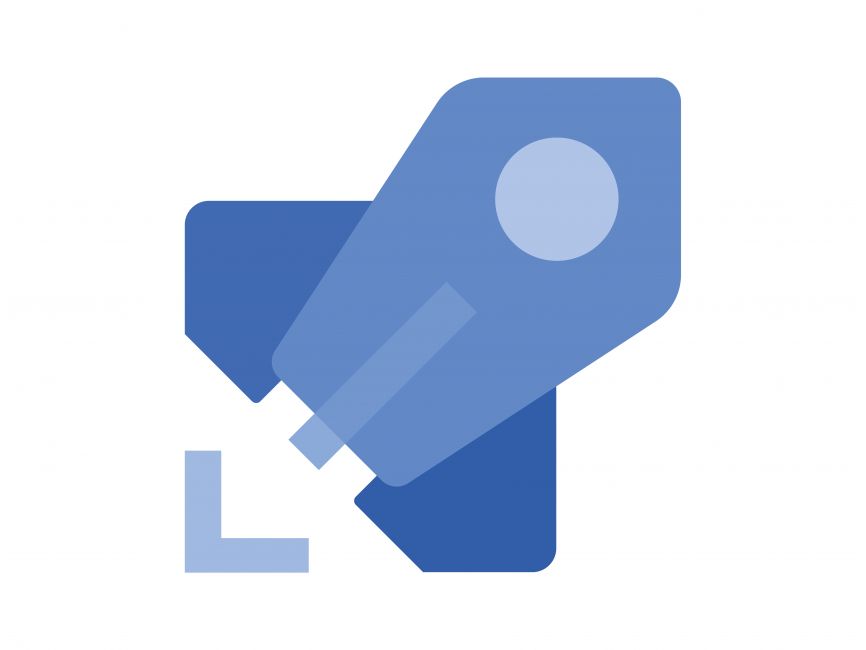 Java
Terraform
DotNet
Azure Pipelines (YAML)
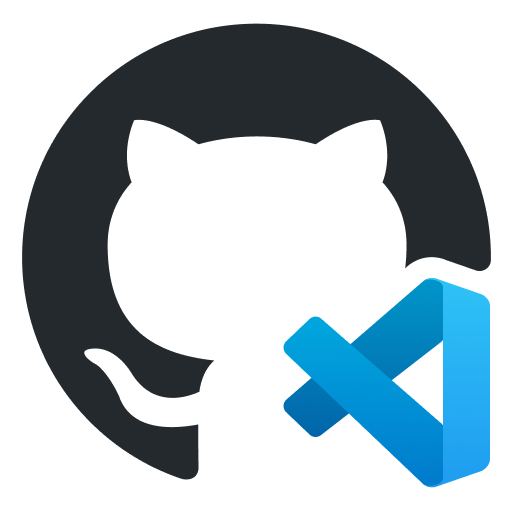 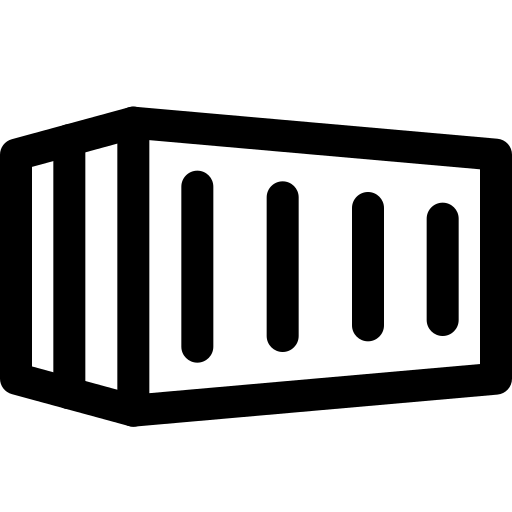 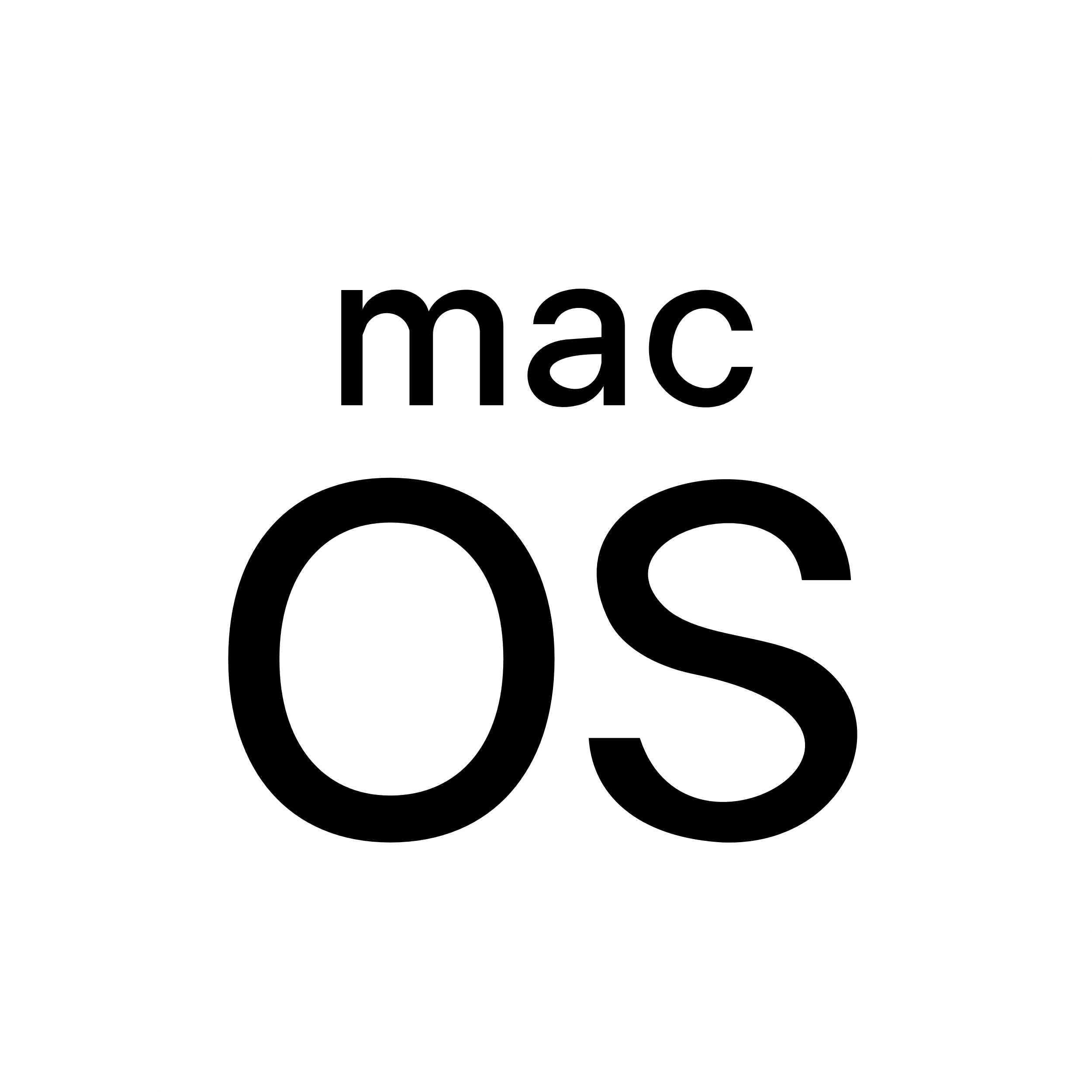 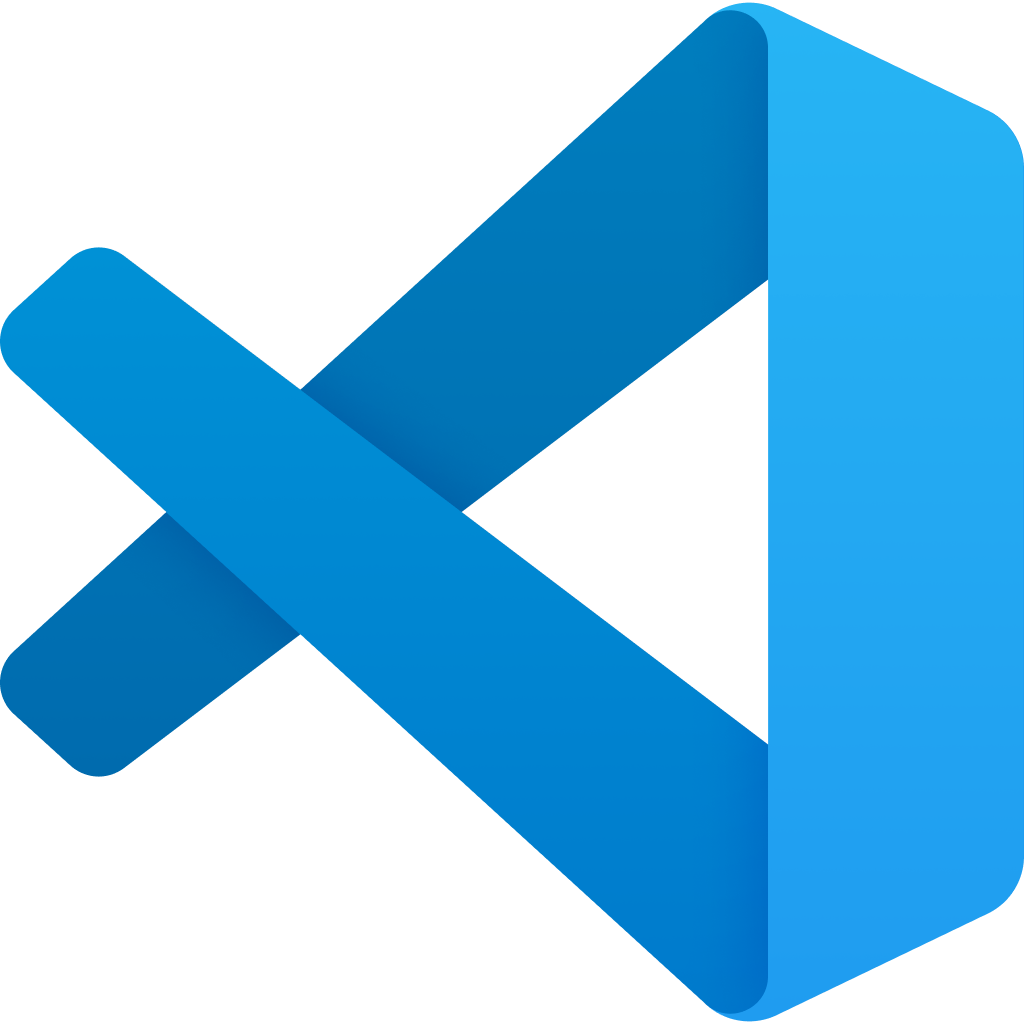 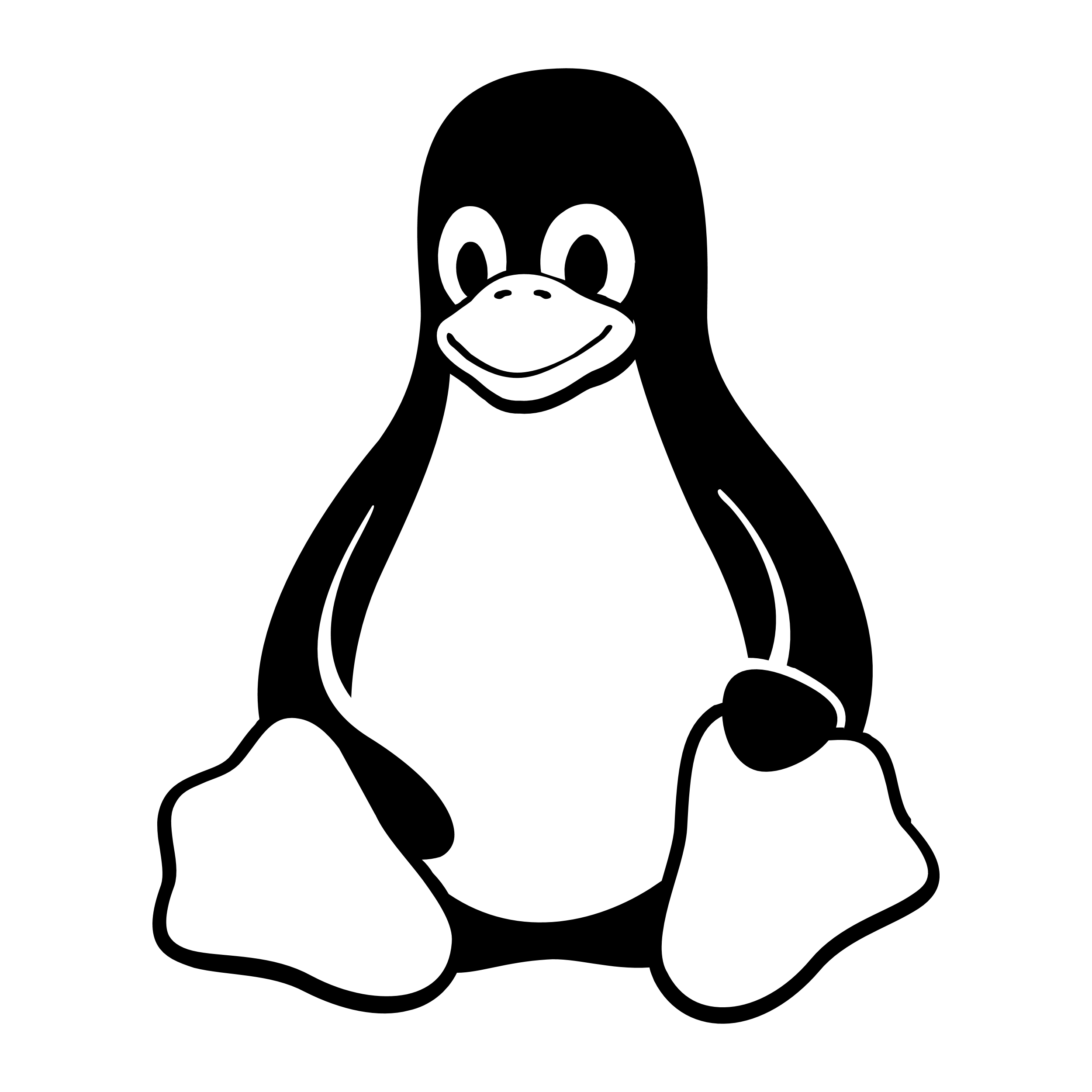 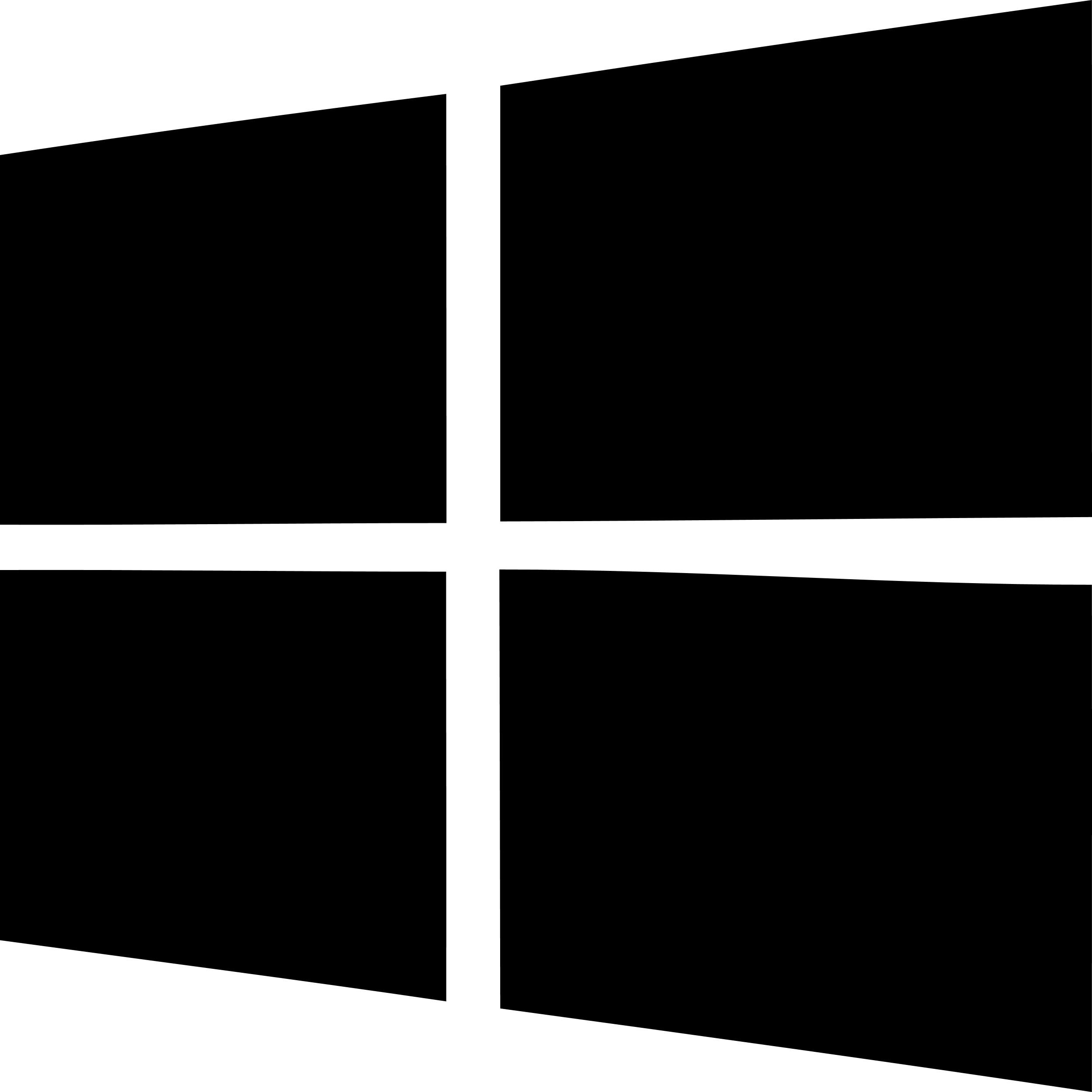 Development Environment
GitHub Codespaces
Dev Containers
Local
8
Demystifying Azure Developer CLI - a Swiss Army Knife for devs?
13.9.2023
DEMO: AZDify your existing project
9
Demystifying Azure Developer CLI - a Swiss Army Knife for devs?
13.9.2023
Sample application landscape
Application topology
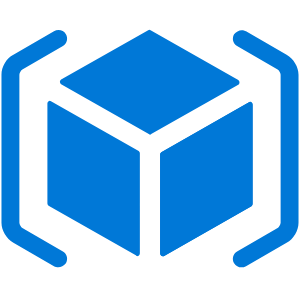 Infrastructure as a Code - Reusable Bicep modules in Azure Container Registry
Deployment pipelines - Reusable YAML templates in Azure Repository
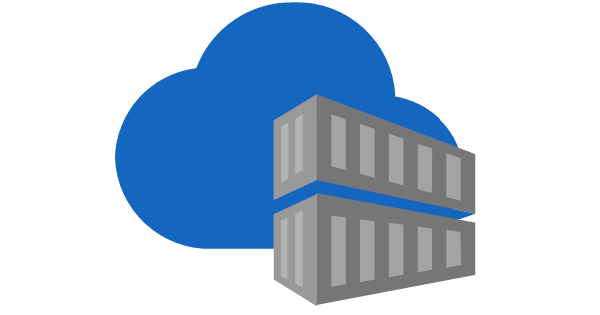 Logging
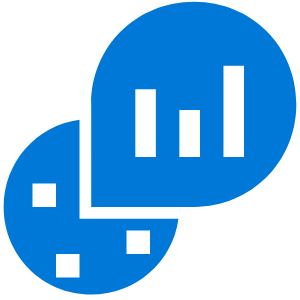 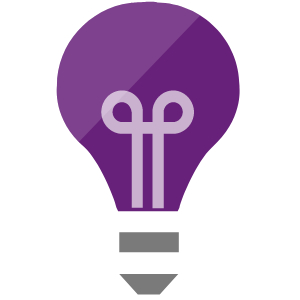 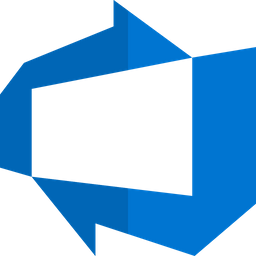 App Insights
Log Analytics
API Application
Monitoring
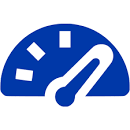 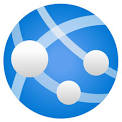 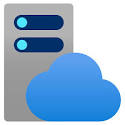 App Service
App Service Plan
Dashboard
10
Demystifying Azure Developer CLI - a Swiss Army Knife for devs?
13.9.2023
Demo summary
3. Provision infra
azd provision
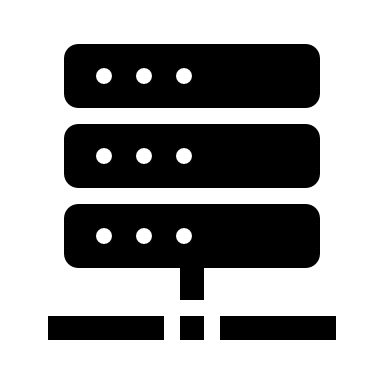 1. Initialize the project
2. PREPARE
3. Deploy app to Azure
azd init
azd env
Environment variables
AZD Metadata file (azure.yaml)
ADO/Github Actions pipeline
Configure Hooks
azd deploy
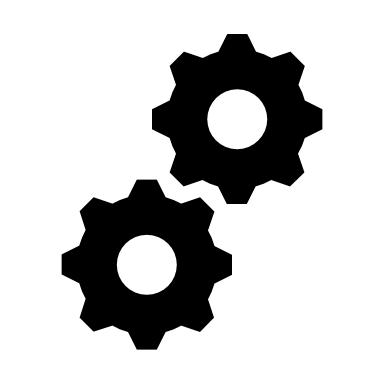 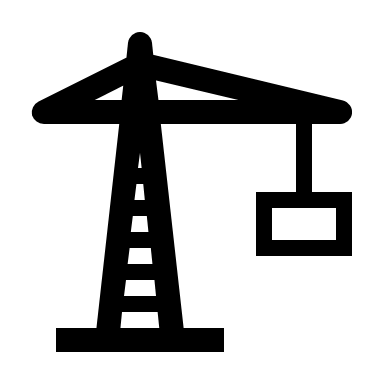 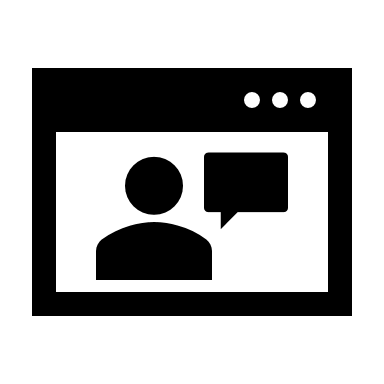 3. DEPLOY INFRA AND APP
azd up
(azd down)
11
Demystifying Azure Developer CLI - a Swiss Army Knife for devs?
13.9.2023
[Speaker Notes: Infra provision is always incremental]
Key takeaways
A single tool focused on boosting developer workflow
Powerful templating/blueprinting capabilities 
Streamlined workflow – from local environment to cloud in minutes
Can simplify CI/CD pipelines
Learn YAML and IaC (Bicep/Terraform)
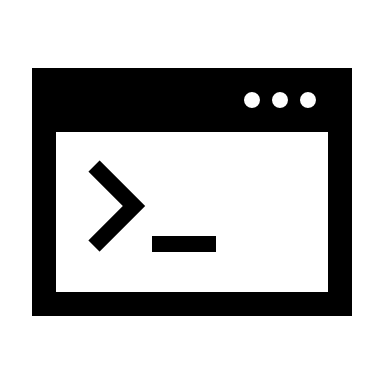 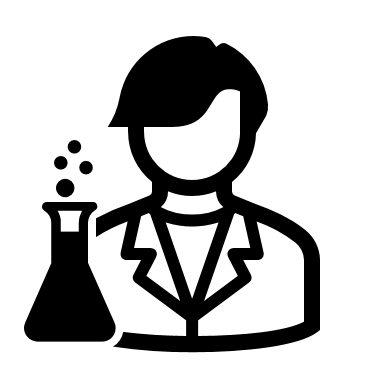 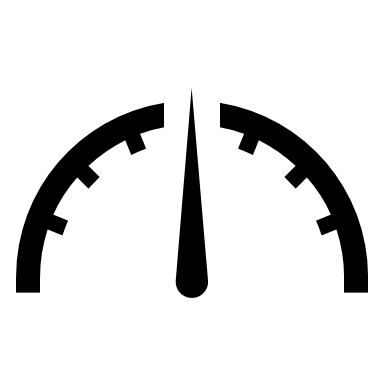 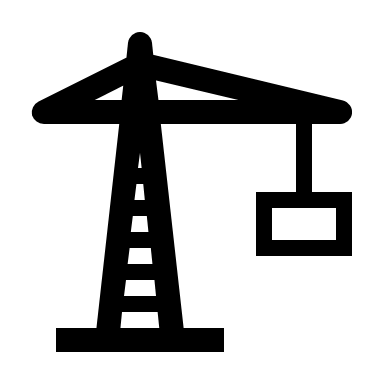 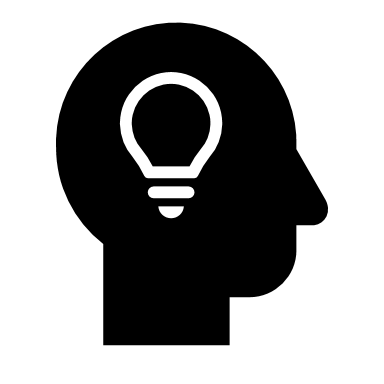 Testing and proof-of-concepting
Templating and blueprinting in enterprise environment
Discover and get ideas: Awesome AZD Templates
Over 50 templates available
12
Demystifying Azure Developer CLI - a Swiss Army Knife for devs?
13.9.2023
Questions
13
Demystifying Azure Developer CLI - a Swiss Army Knife for devs?
13.9.2023
Thank you!
https://www.theurlist.com/azure-friends-130923
14